Josef prüft 
seine Brüder
Eine Geschichte zum Nachdenken
- erzählt mit biblischen Erzählfiguren
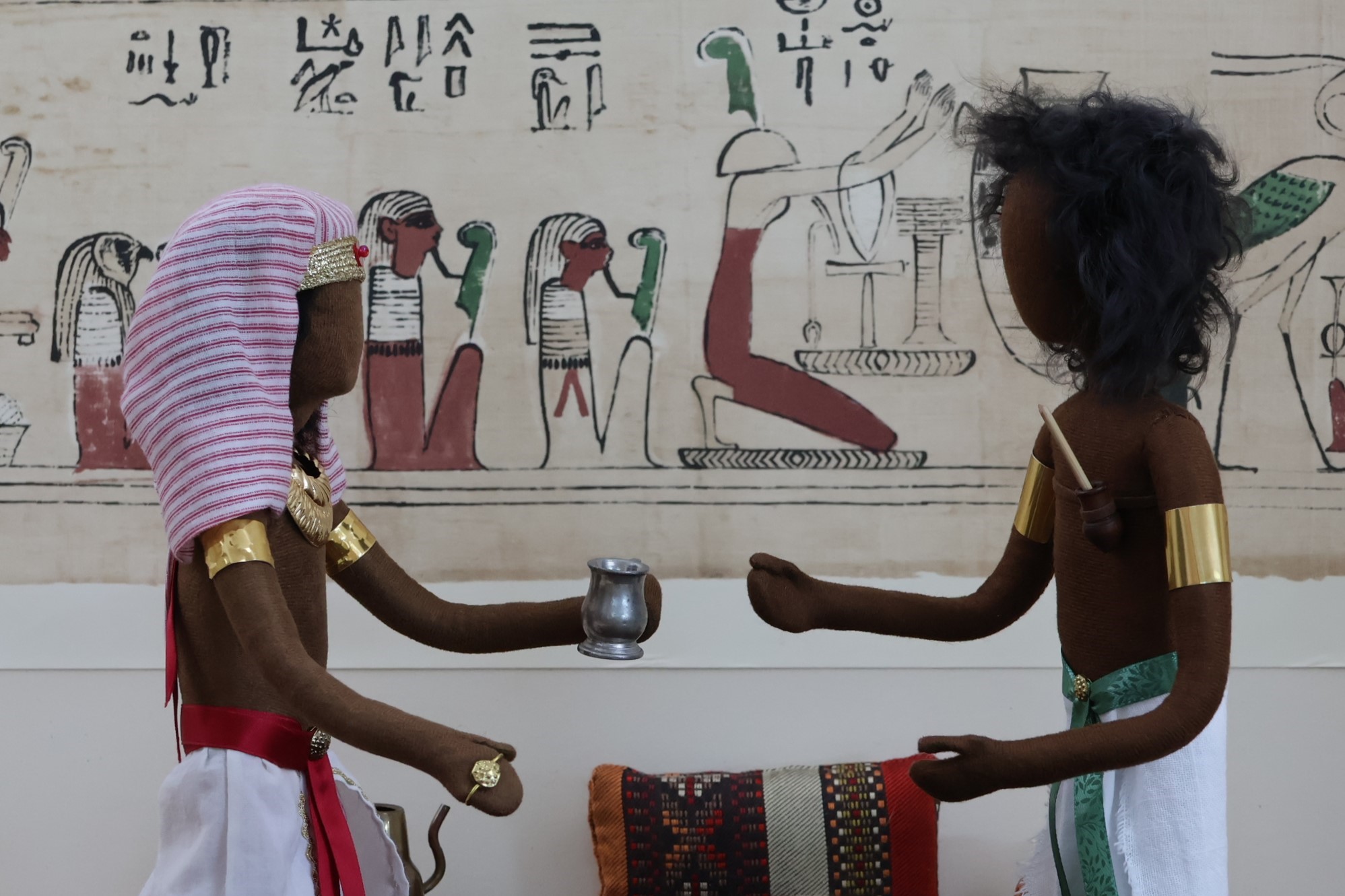 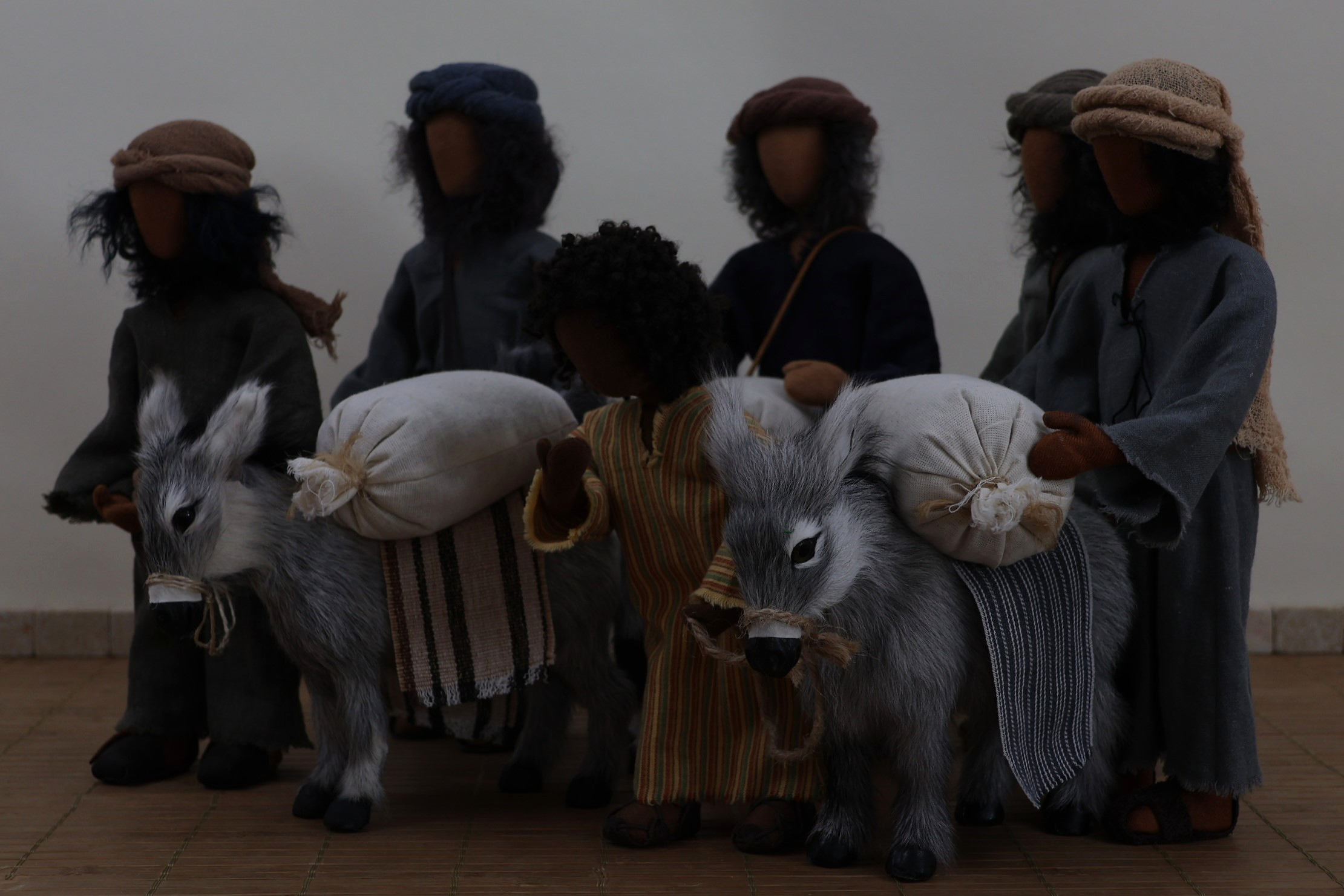 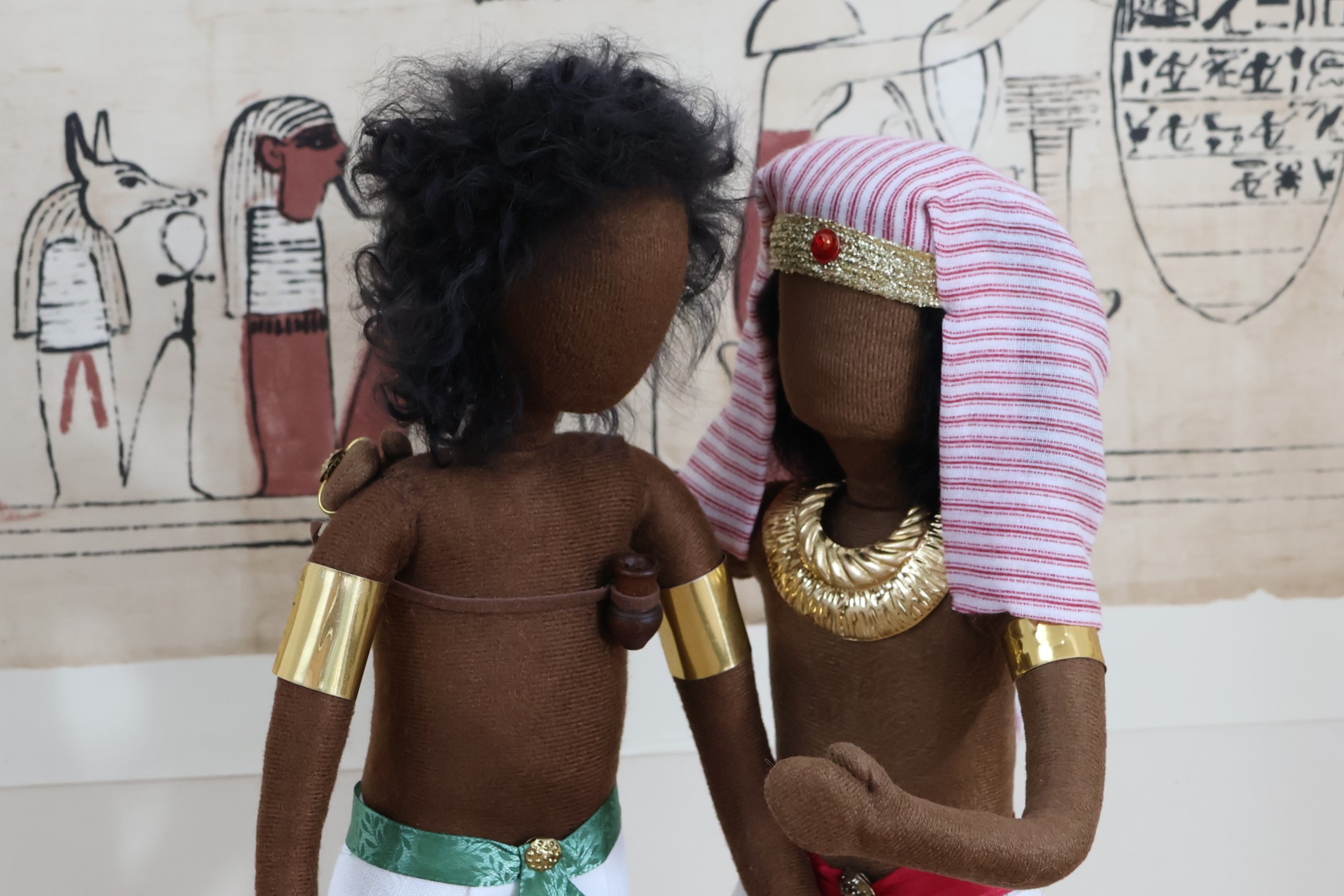 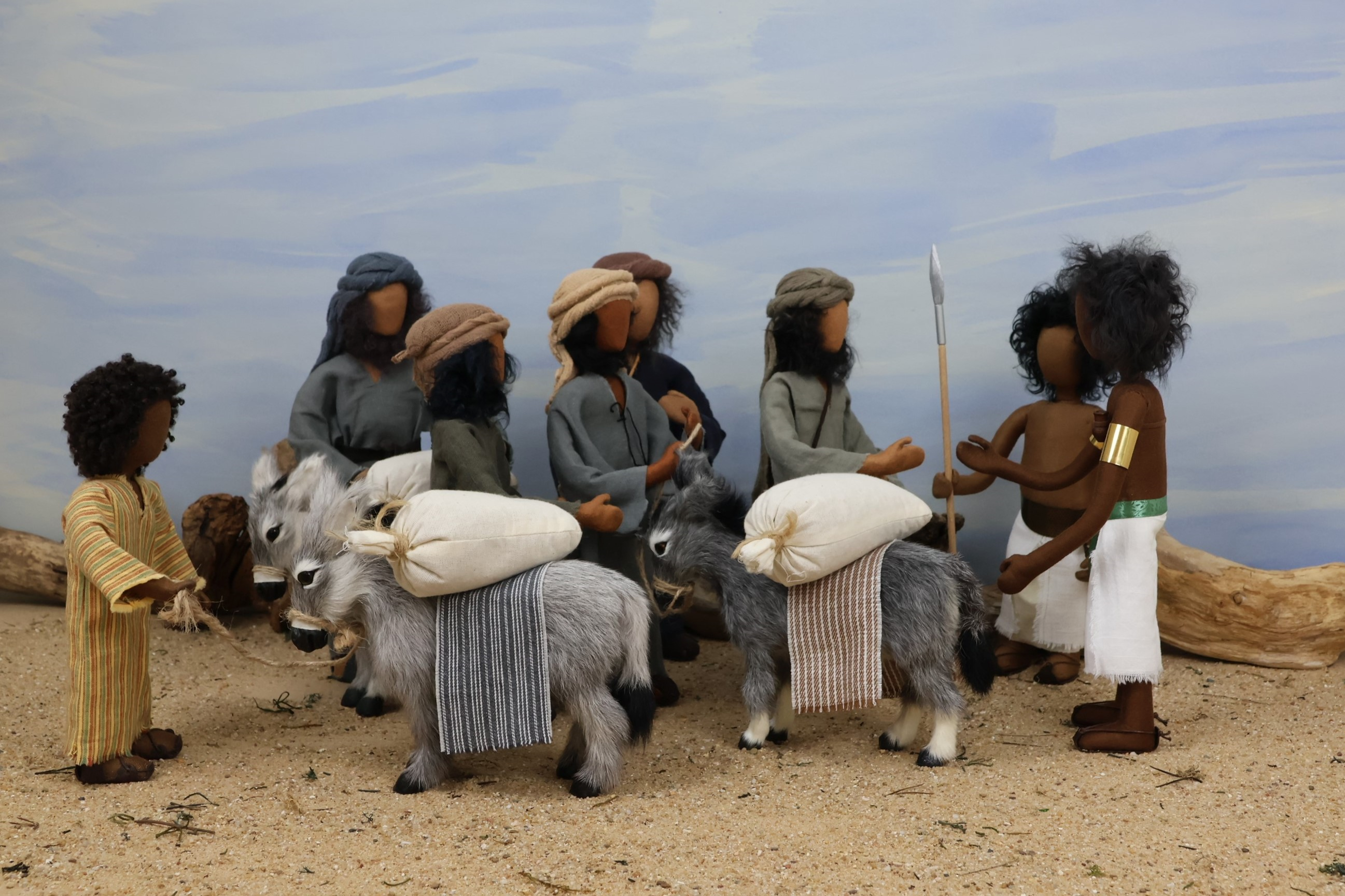 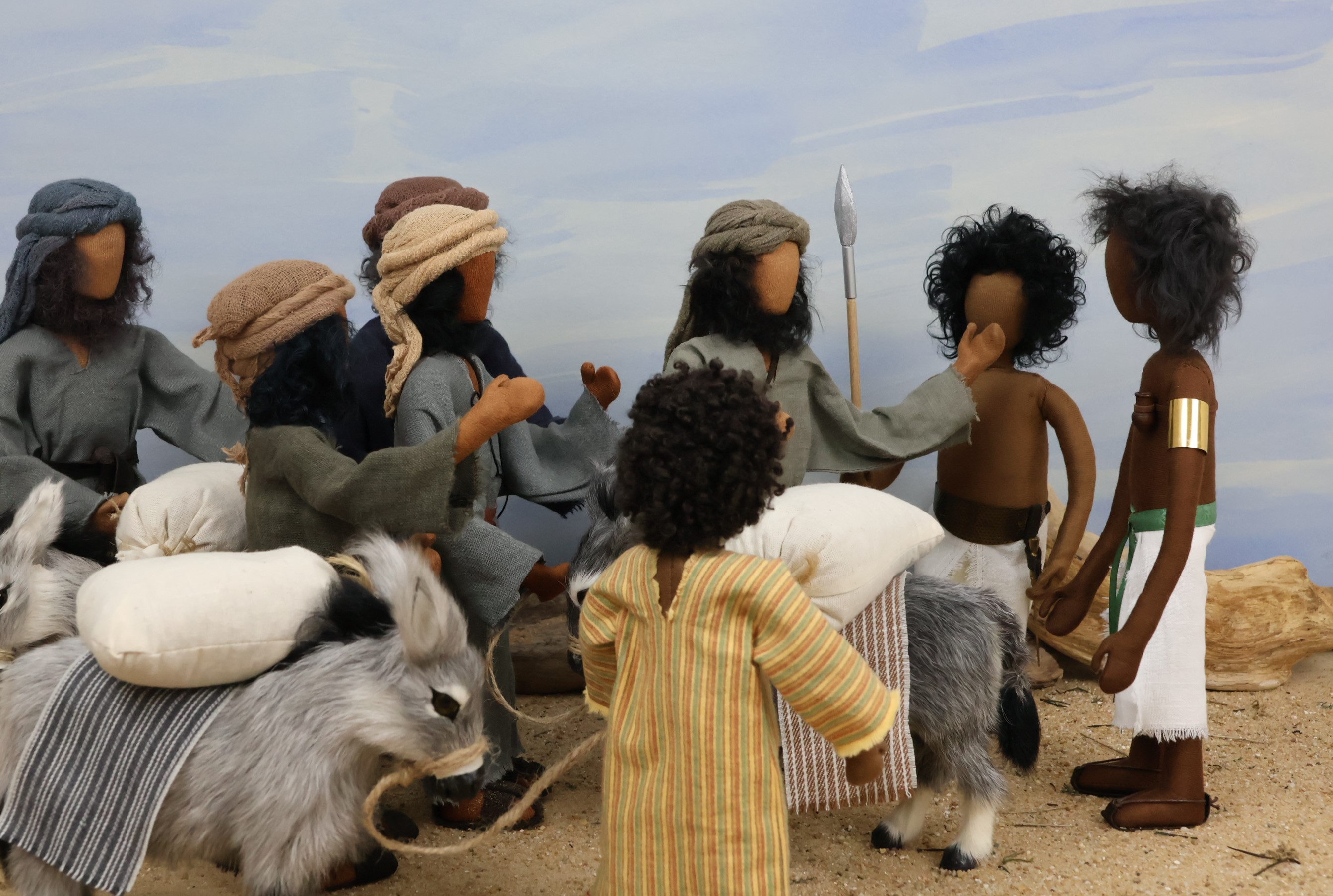 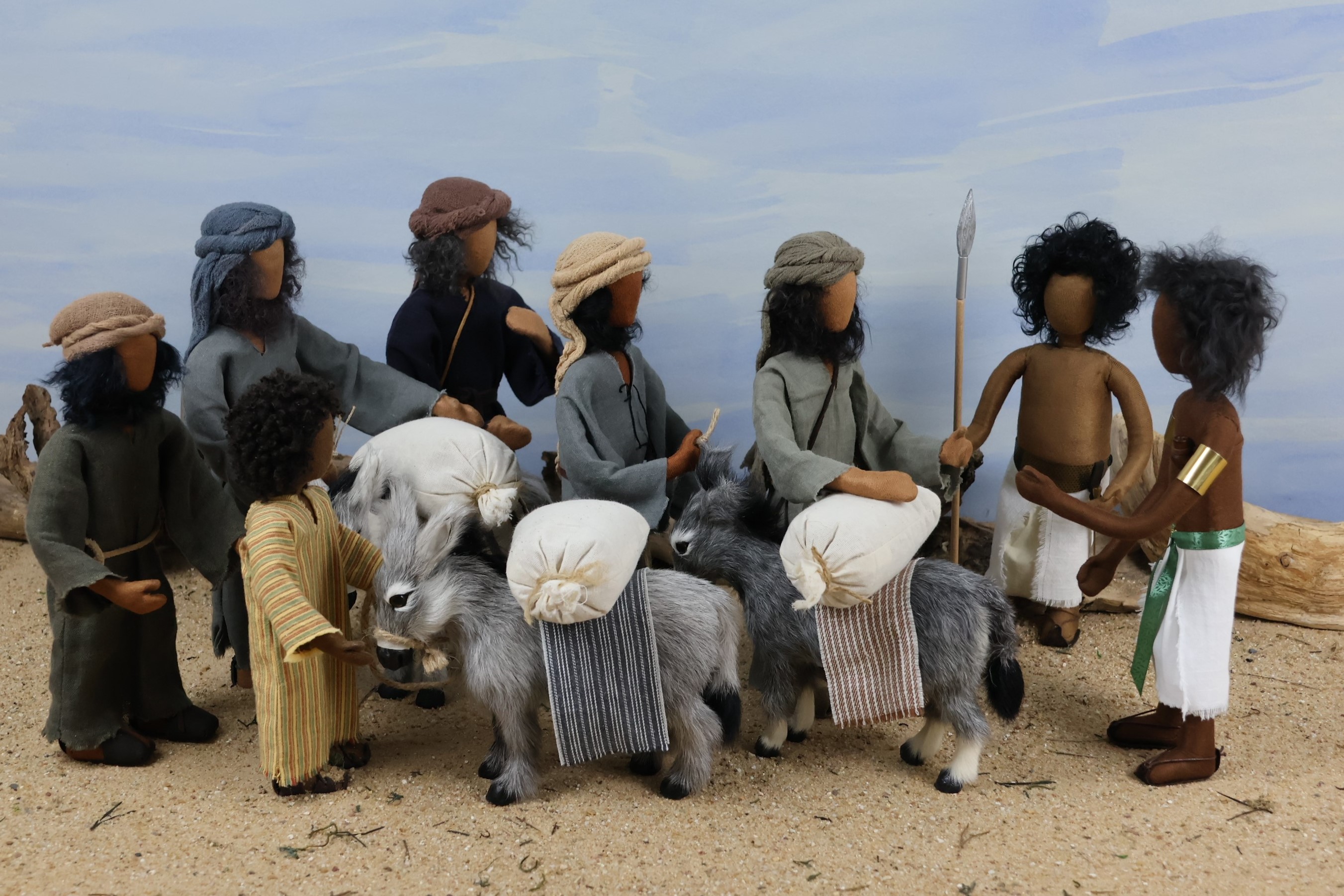 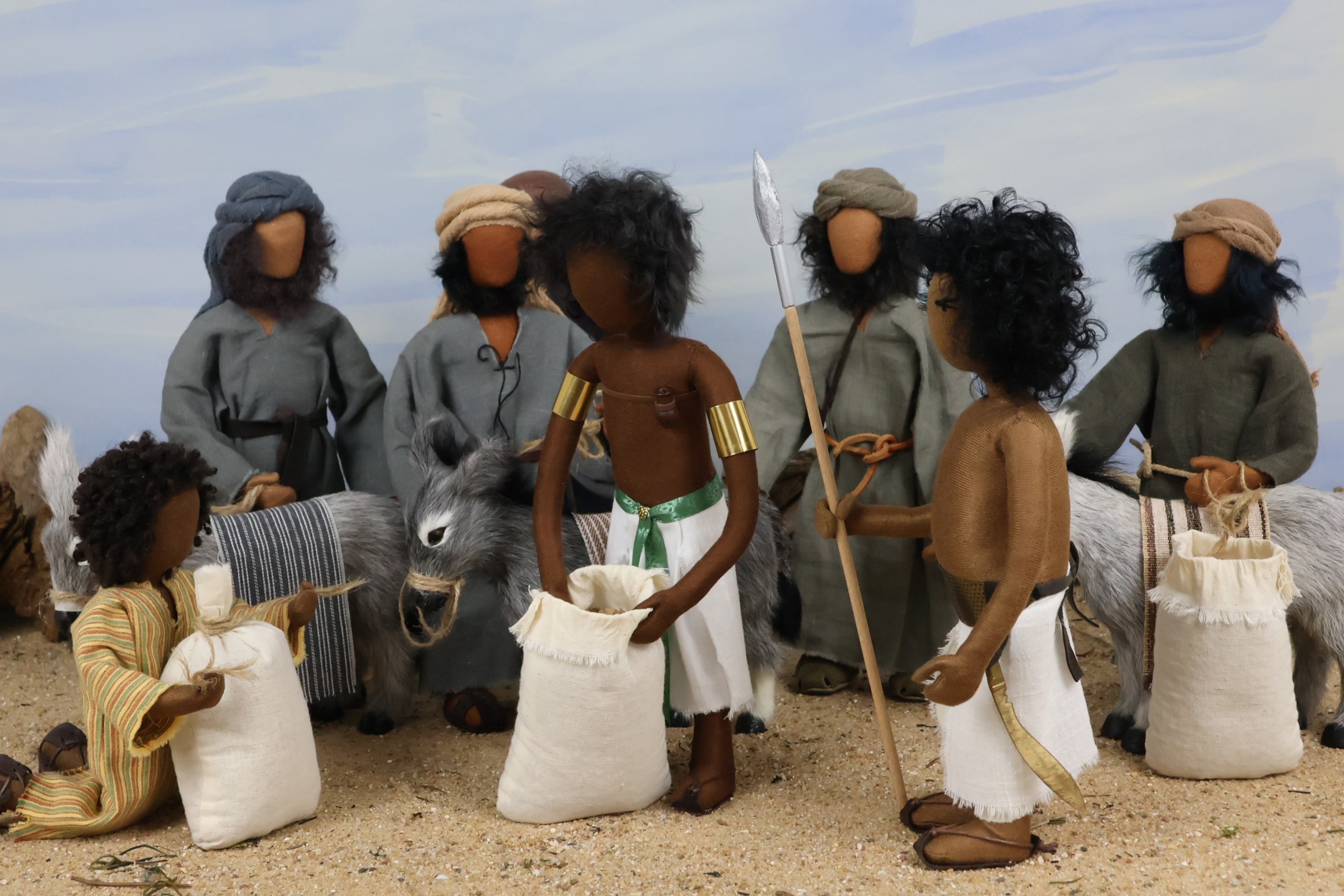 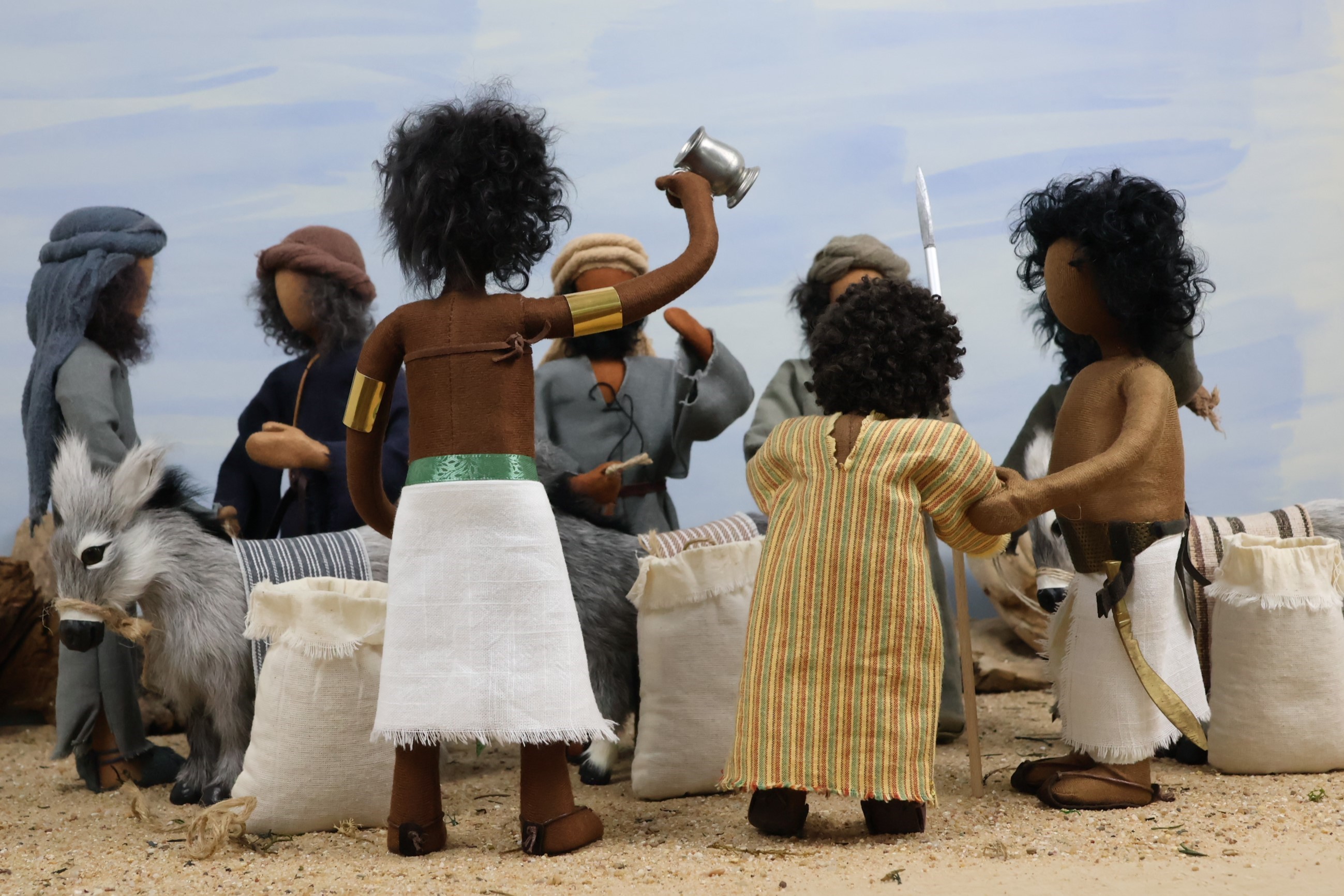 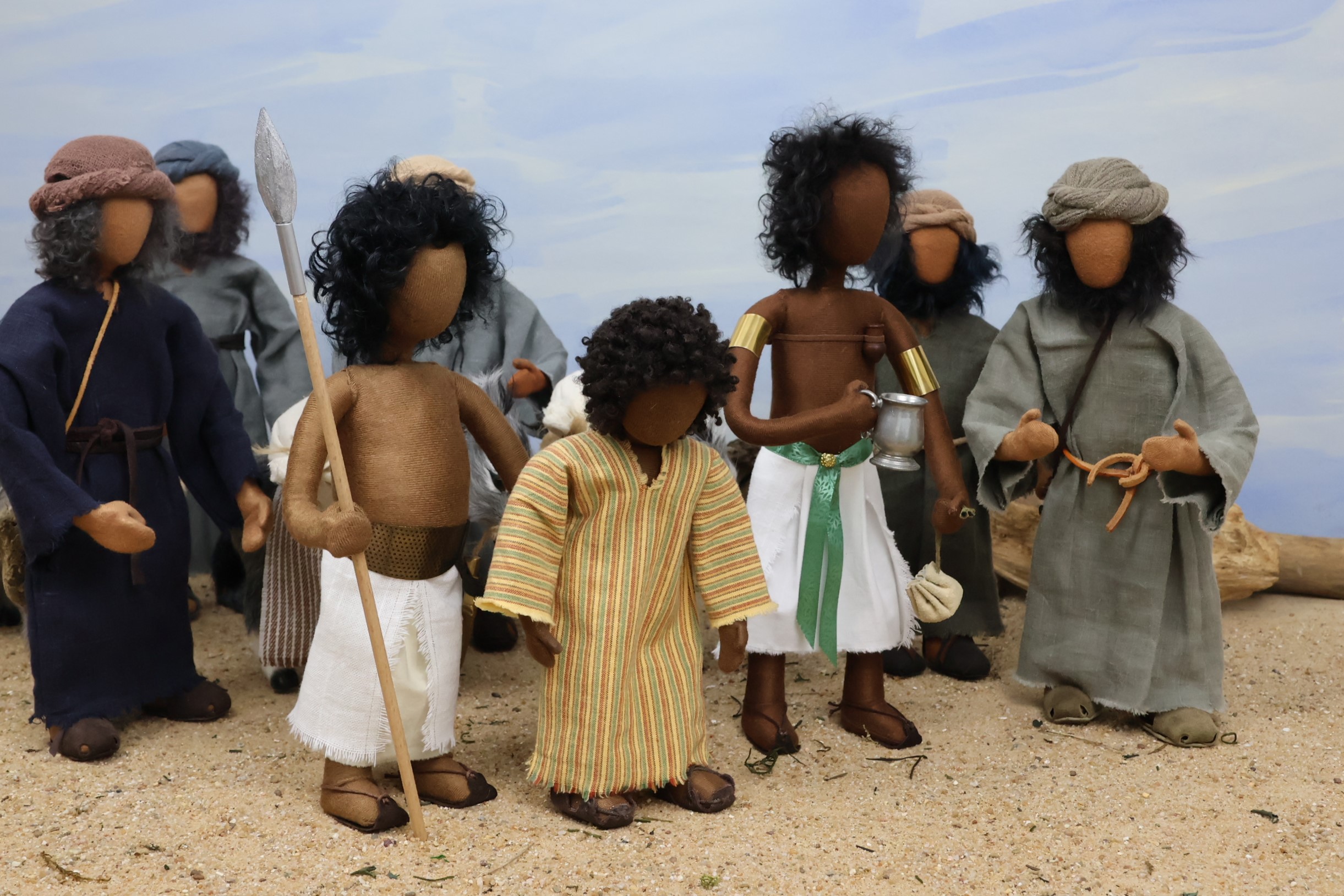 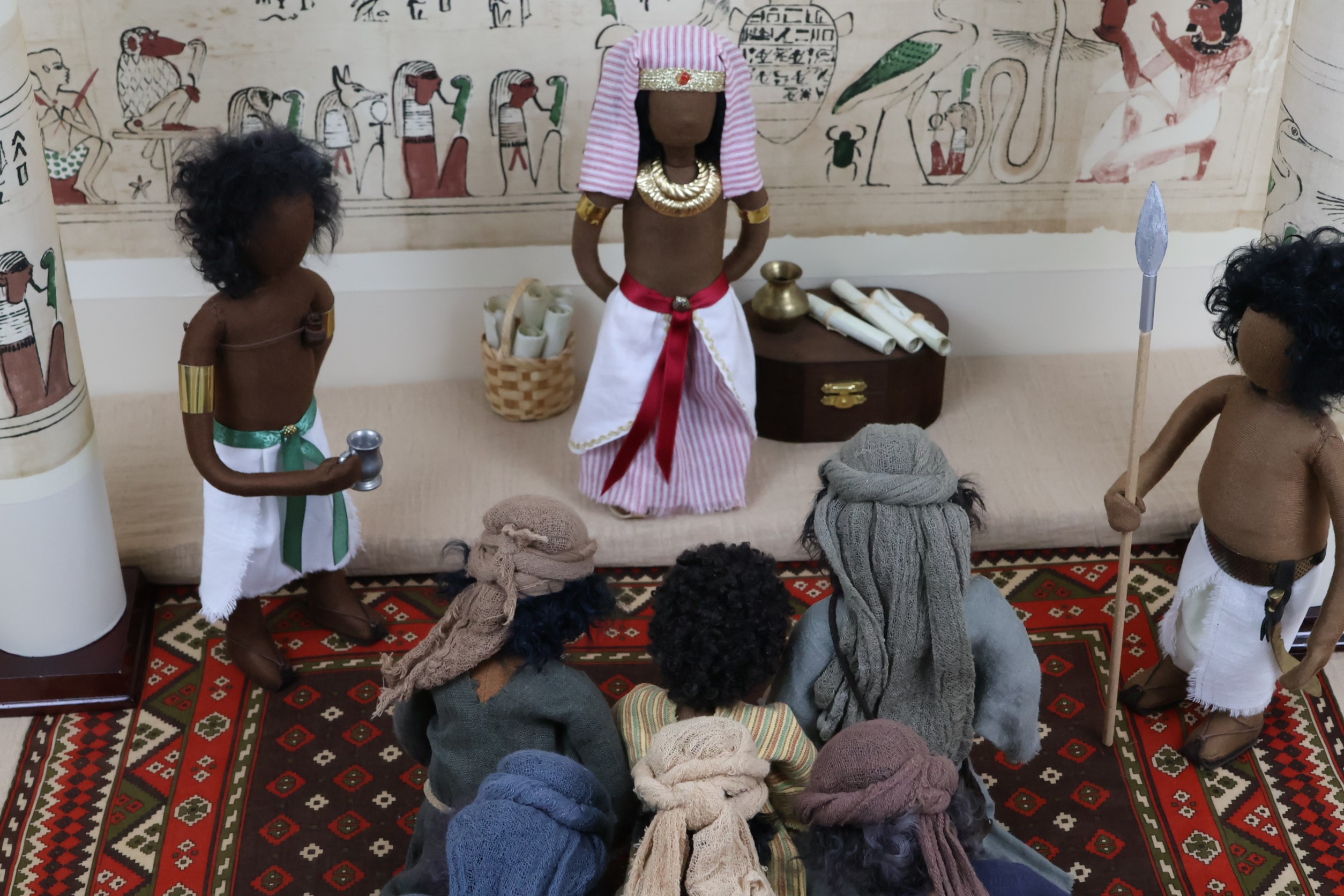 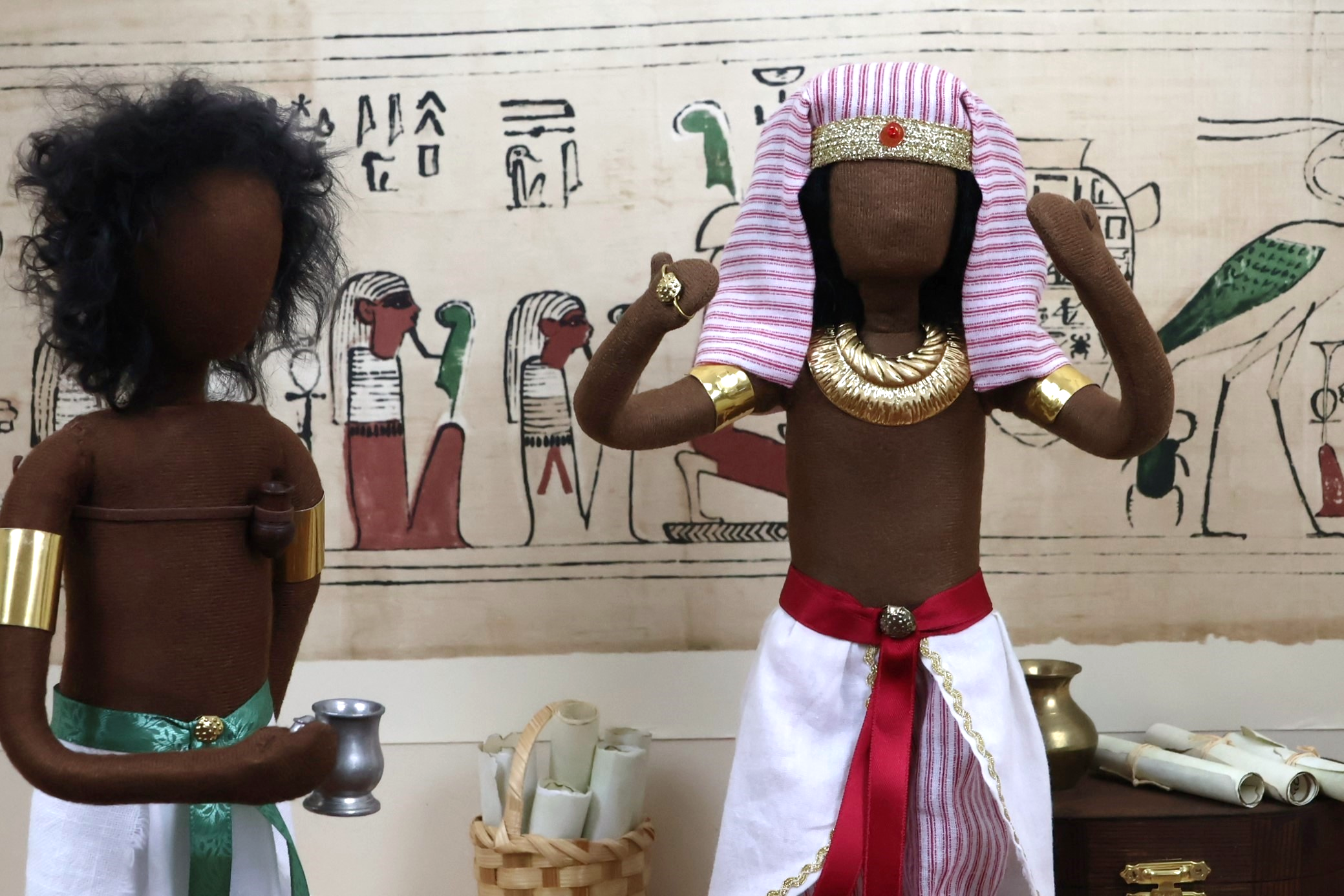 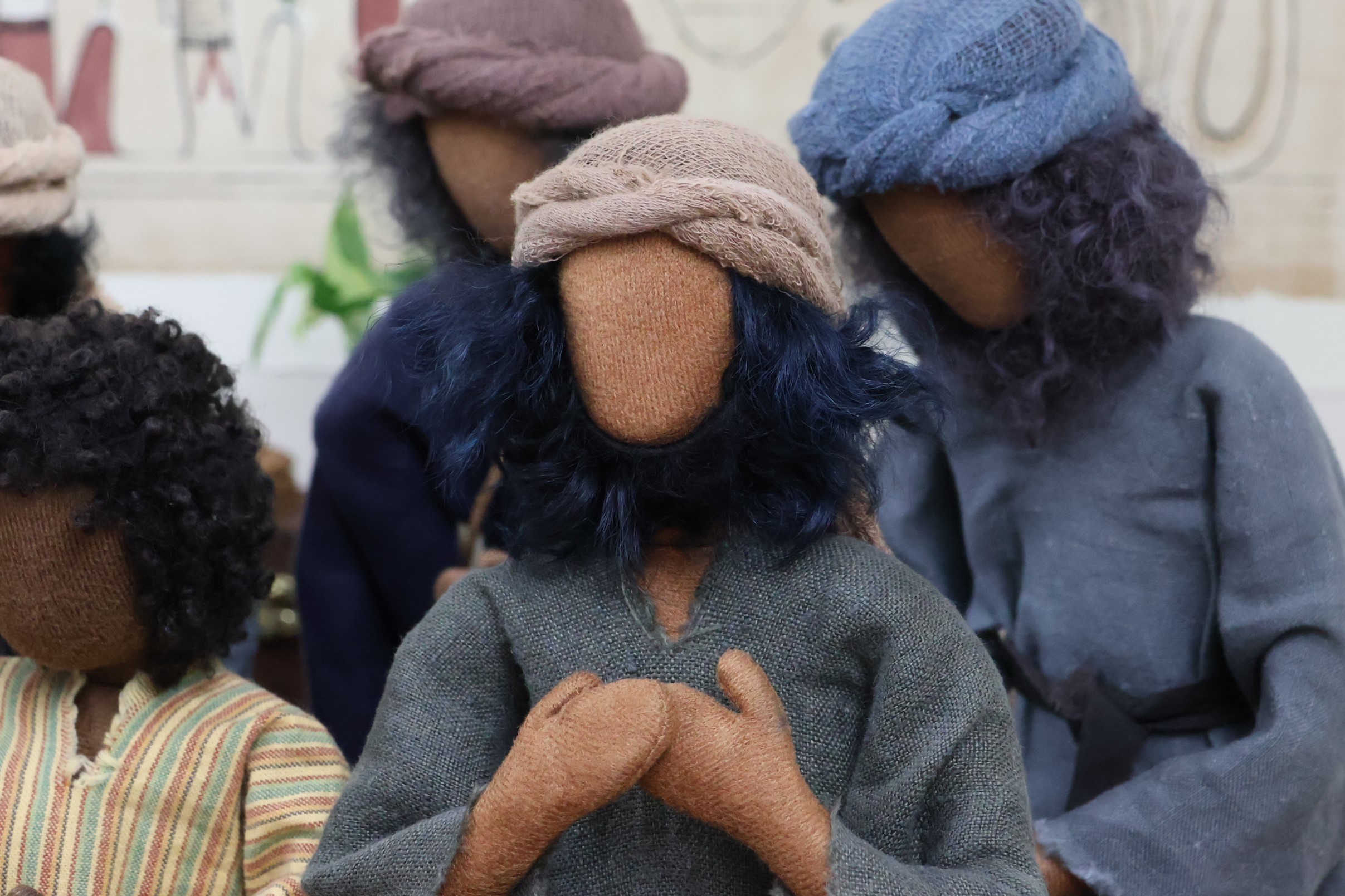 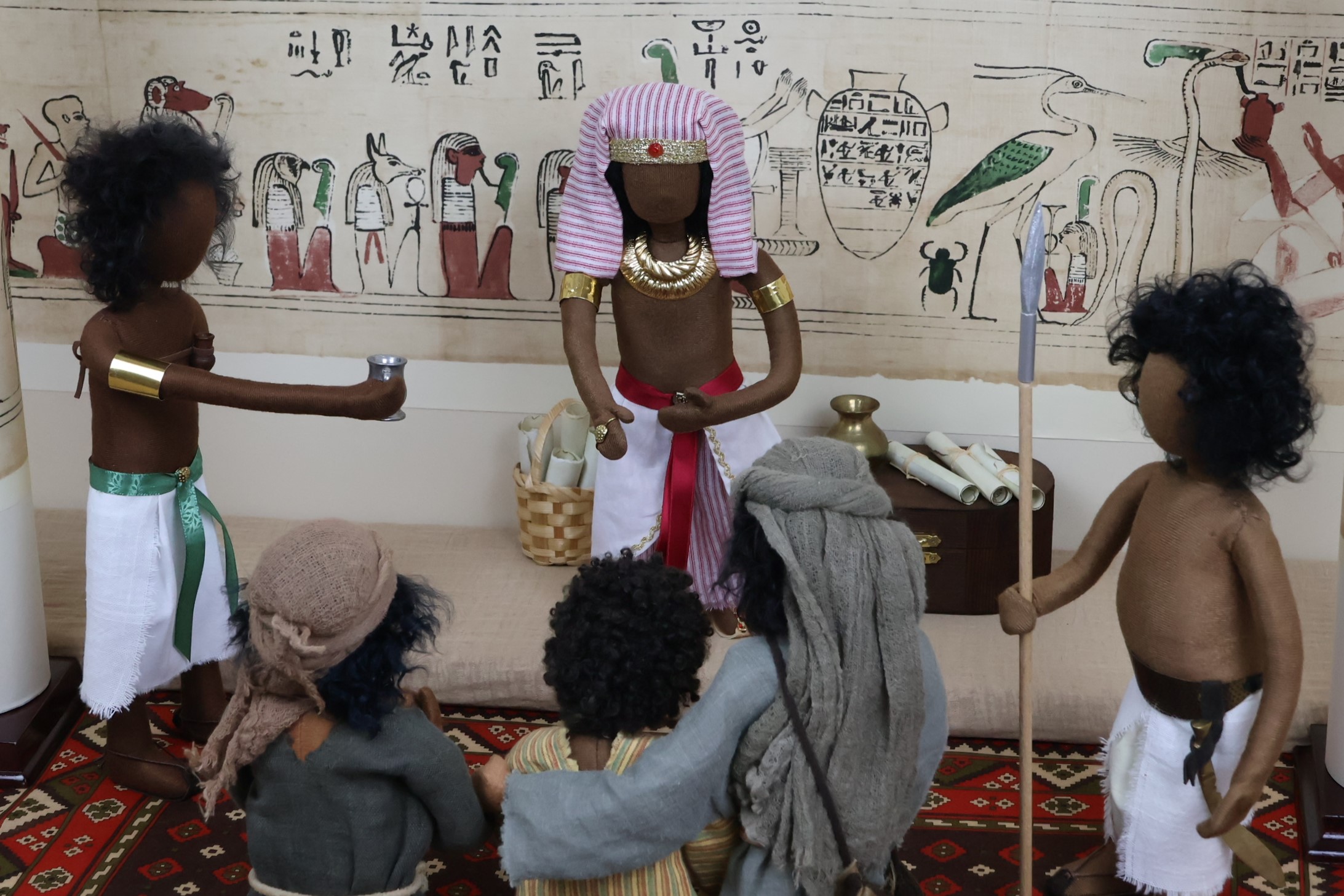 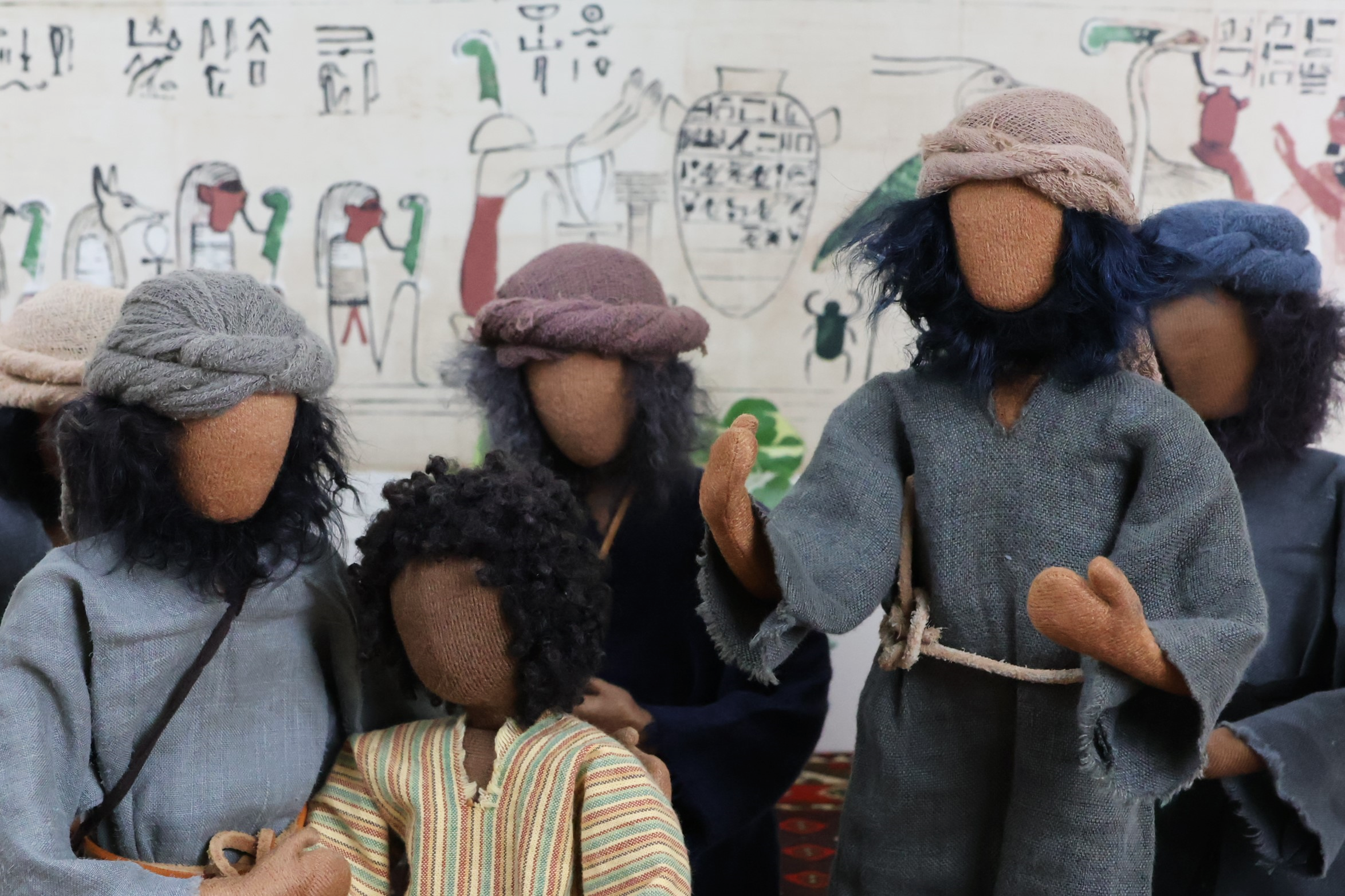 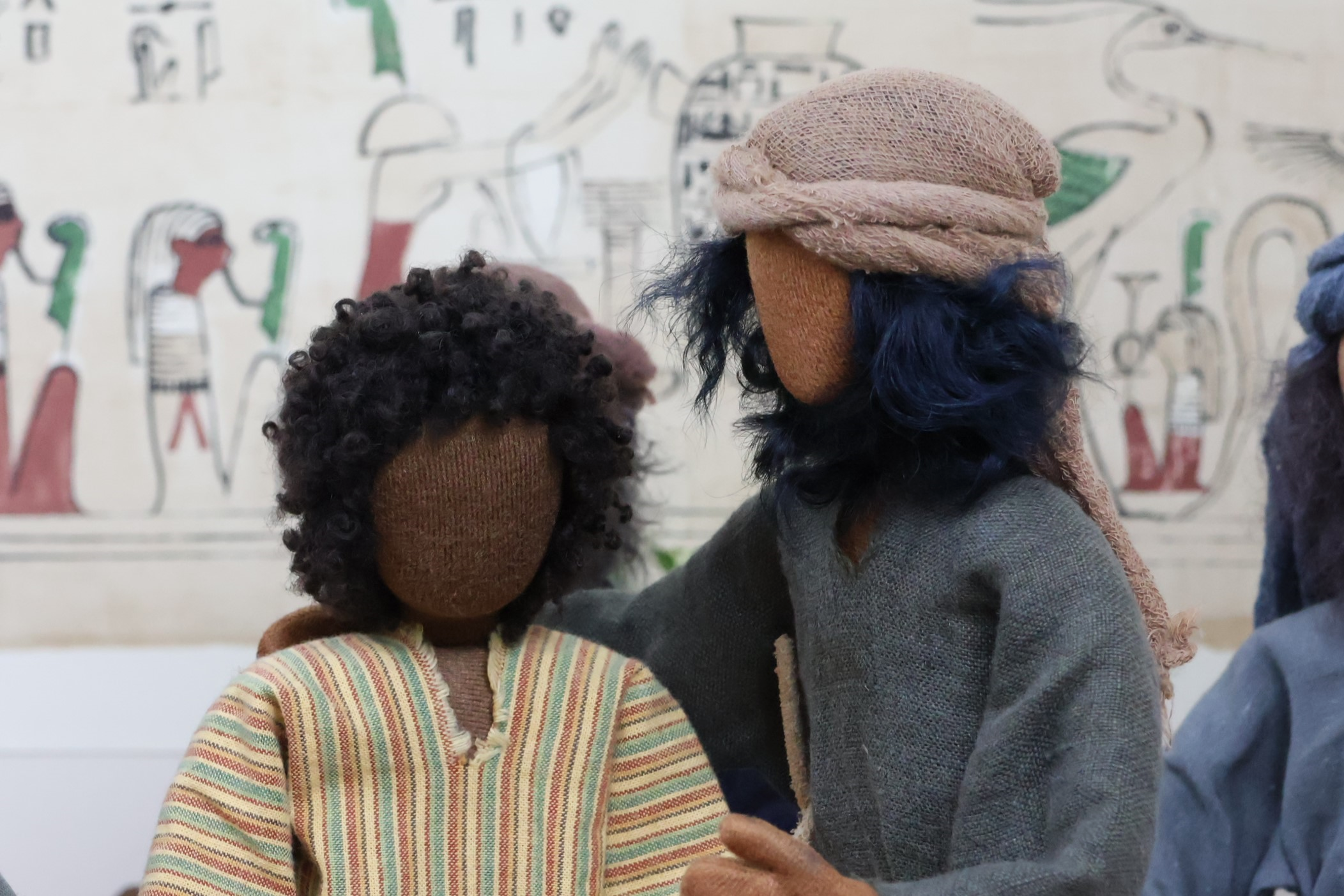 Josef prüft seine Brüder
1. Mose 44
Fotos: Regina Eisenmann
2025